Урок математики в 5 классе:
«Сложение и вычитание обыкновенных дробей с одинаковыми знаменателями»
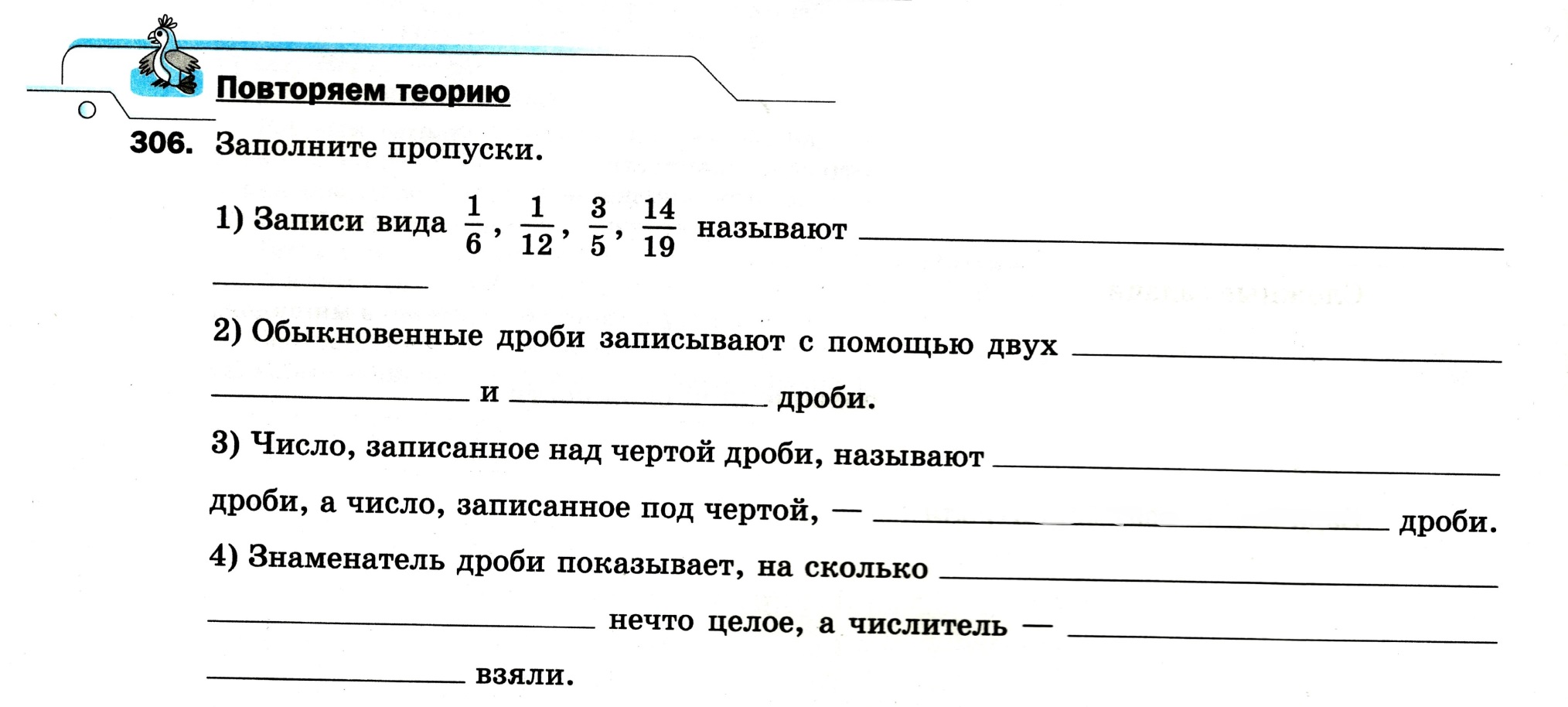 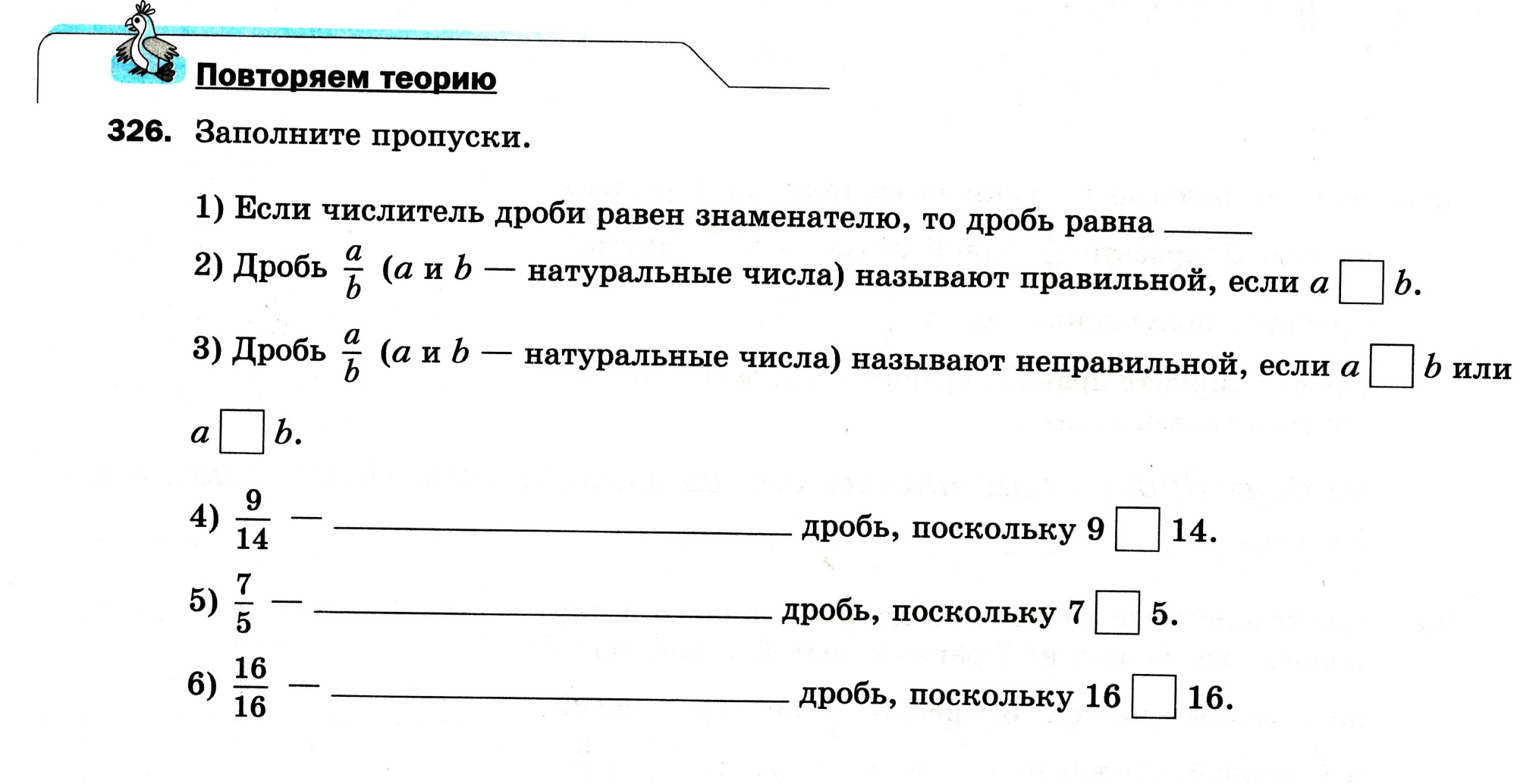 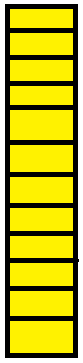 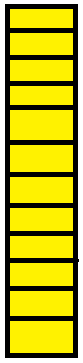 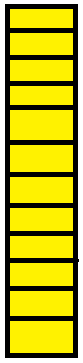 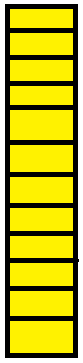 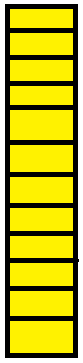 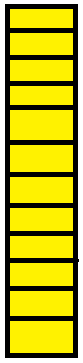 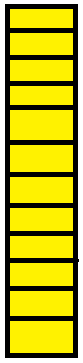 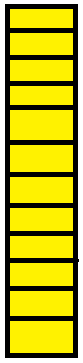 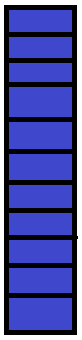 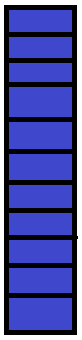 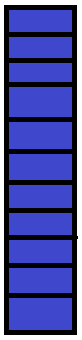 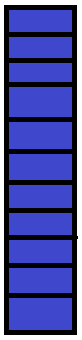 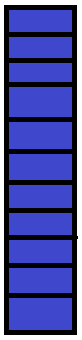 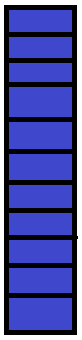 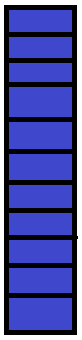 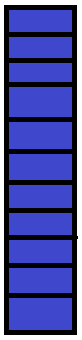 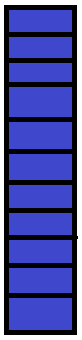 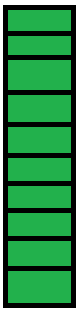 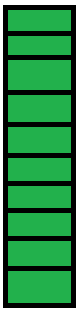 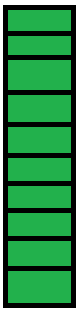 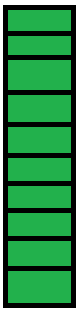 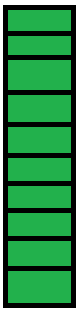 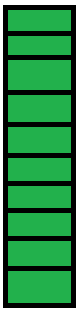 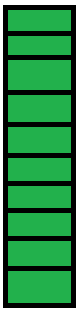 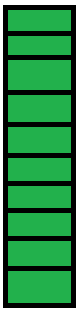 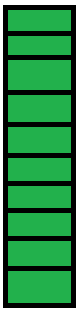 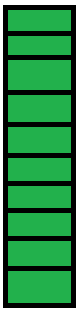 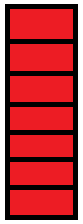 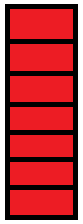 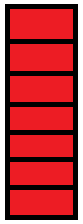 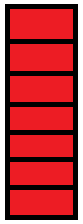 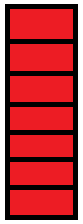 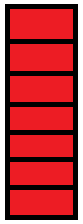 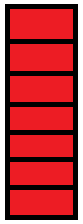 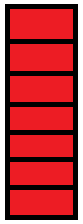 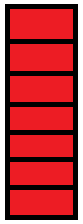 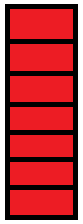 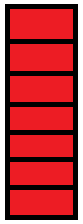 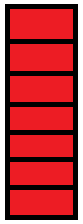 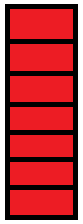 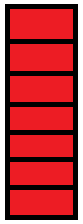 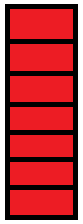 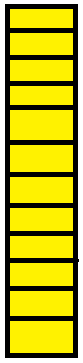 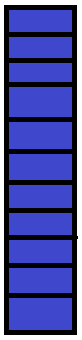 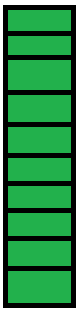 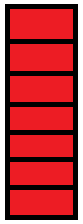 99
105
100
96
Урок математики в 5 классе:
«Сложение и вычитание обыкновенных дробей с одинаковыми знаменателями»
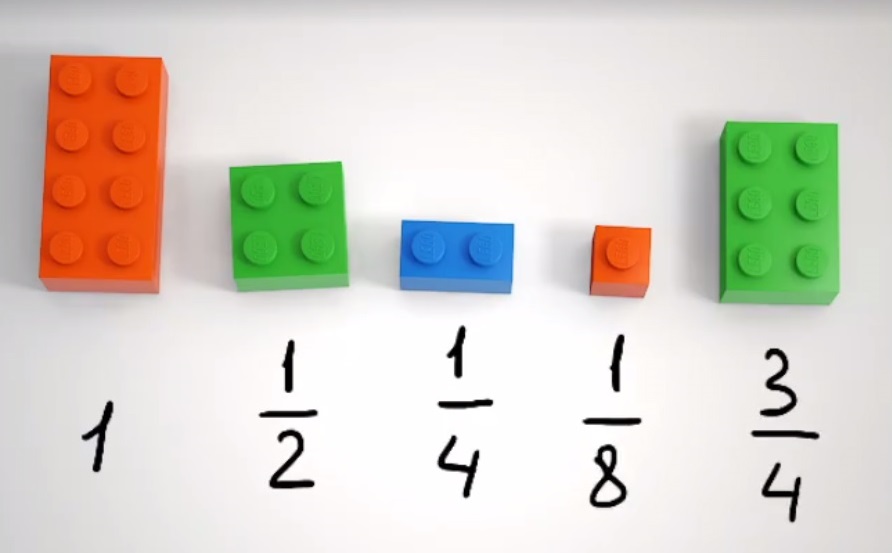 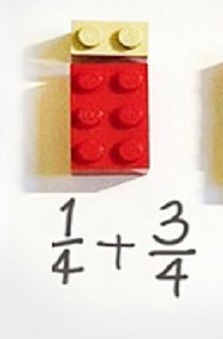 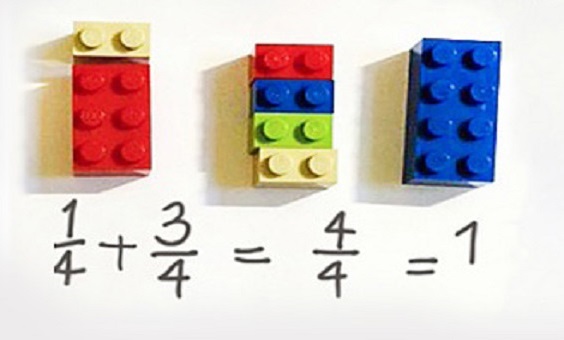 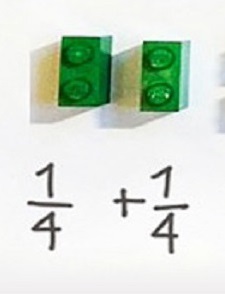 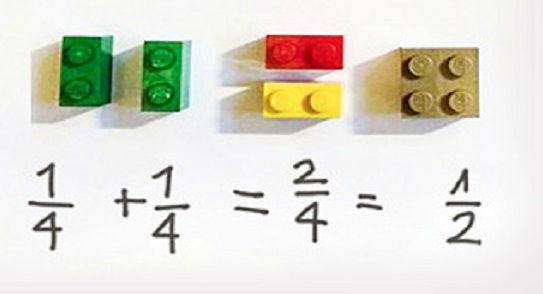 Чтобы найти сумму двух дробей с одинаковыми знаменателями, нужно сложить их числители, а знаменатель оставить прежним.
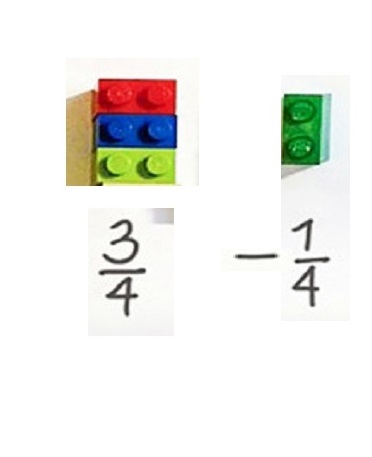 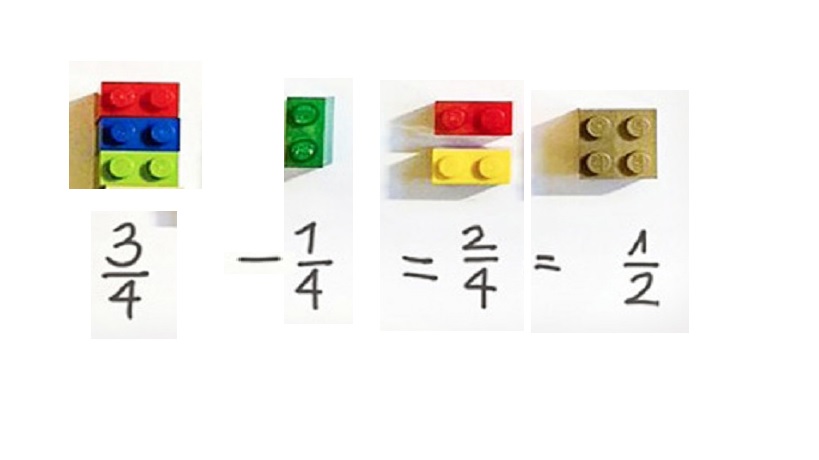 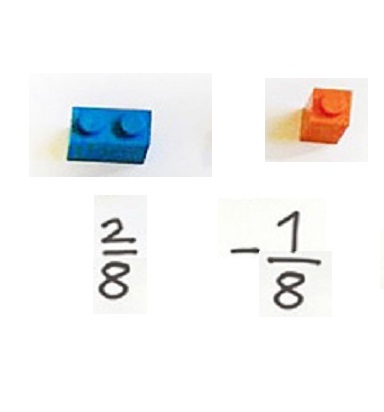 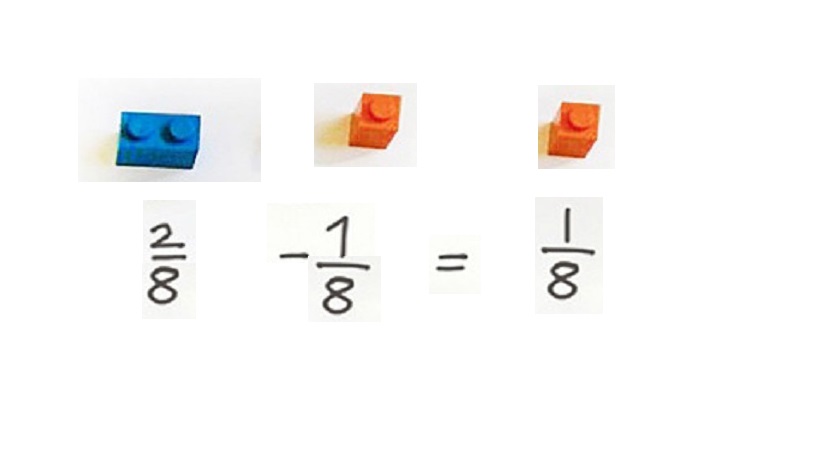 Чтобы найти разность двух дробей с одинаковыми знаменателями, нужно вычесть из первого числителя второй, а знаменатель оставить прежним.
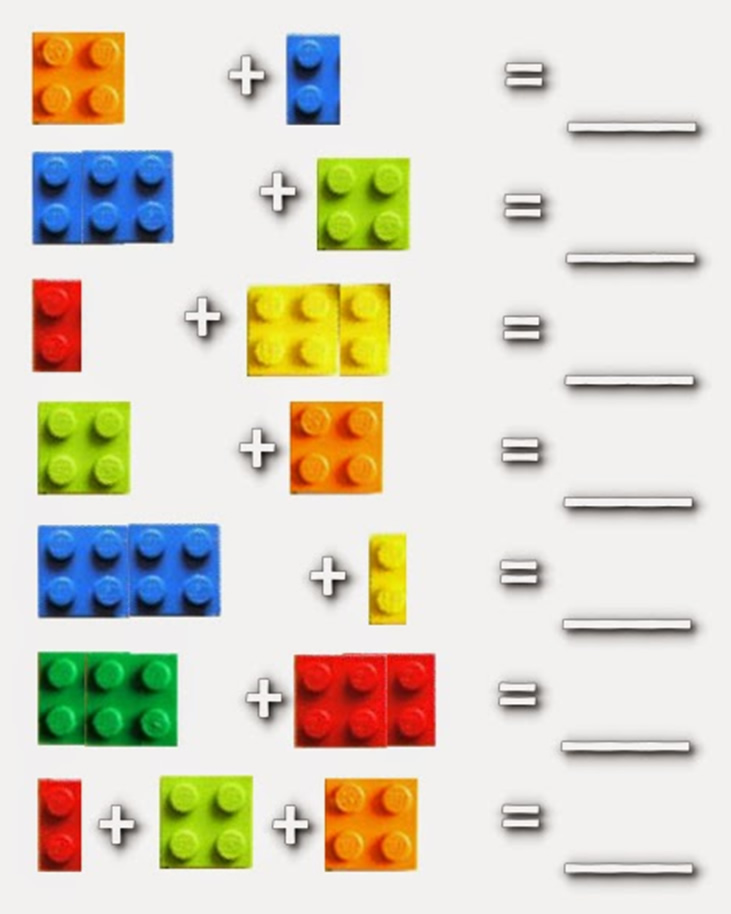 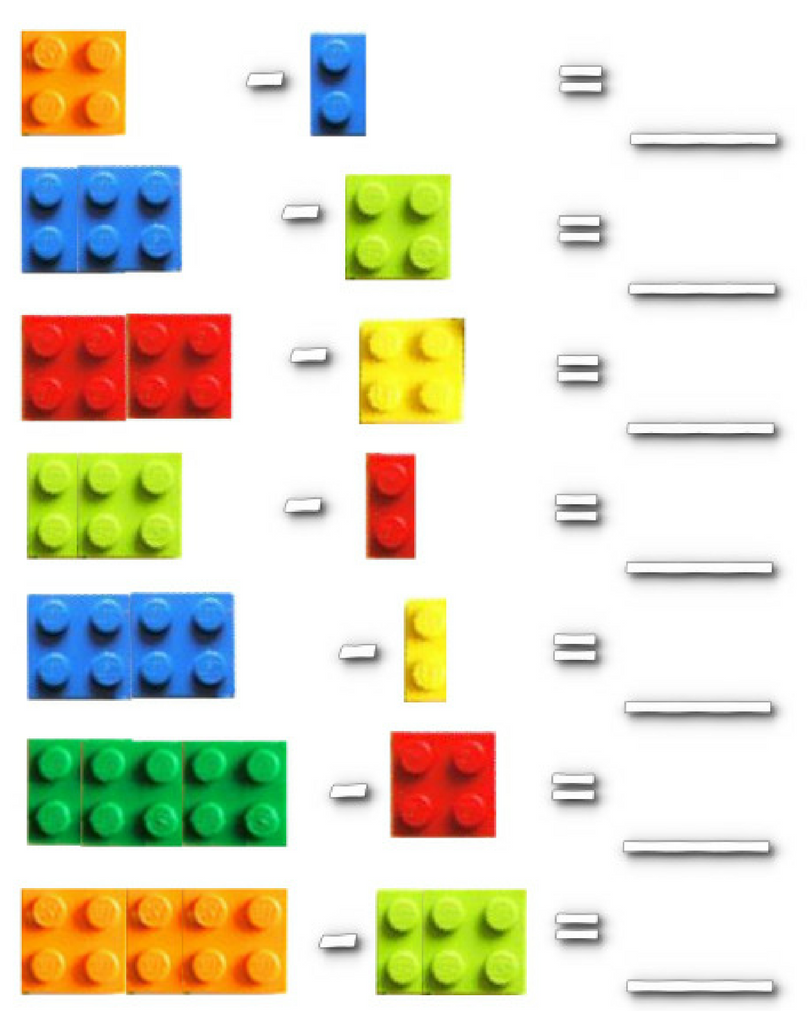 Урок математики в 5 классе:
«Сложение и вычитание обыкновенных дробей с одинаковыми знаменателями»